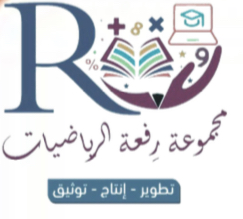 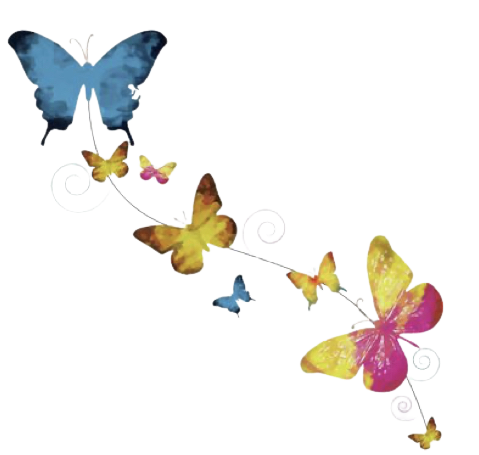 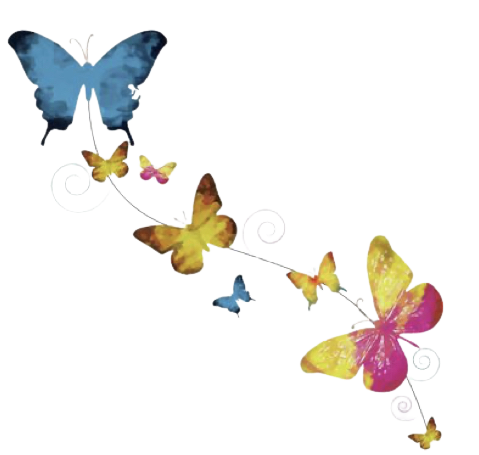 الفصل ٧ -٣ خطة حل المسألة
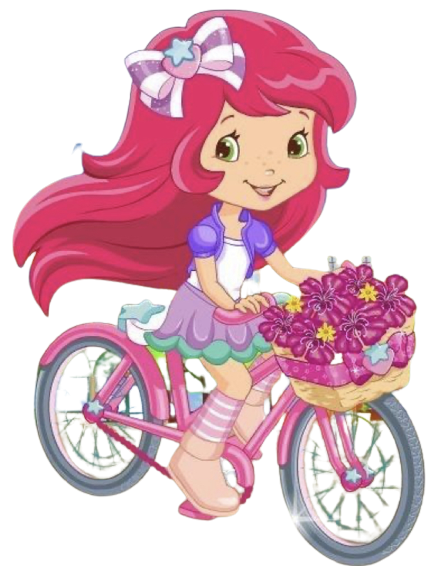 أ/ فاطمة جبران
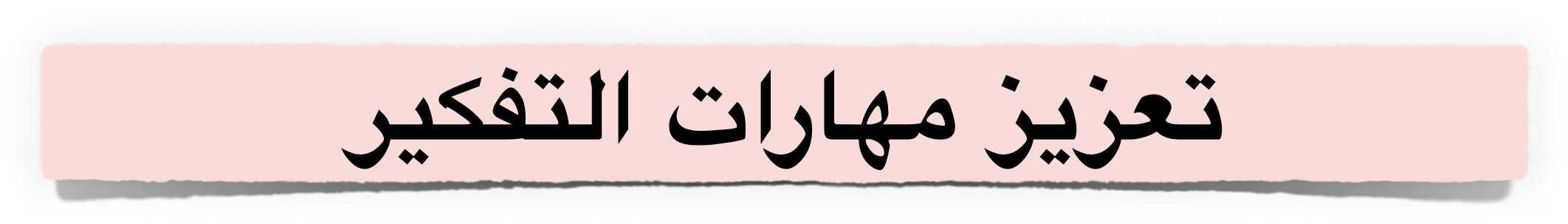 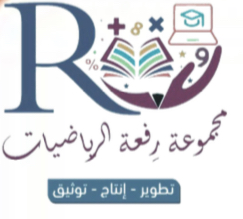 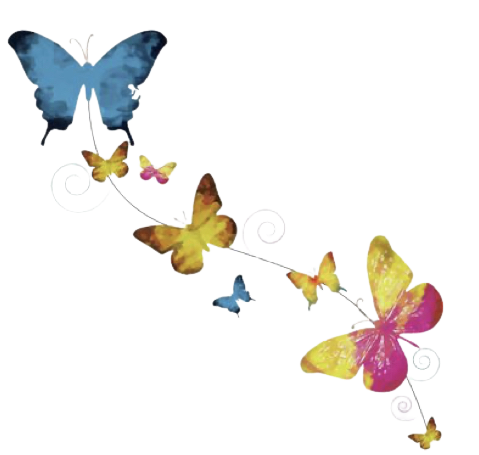 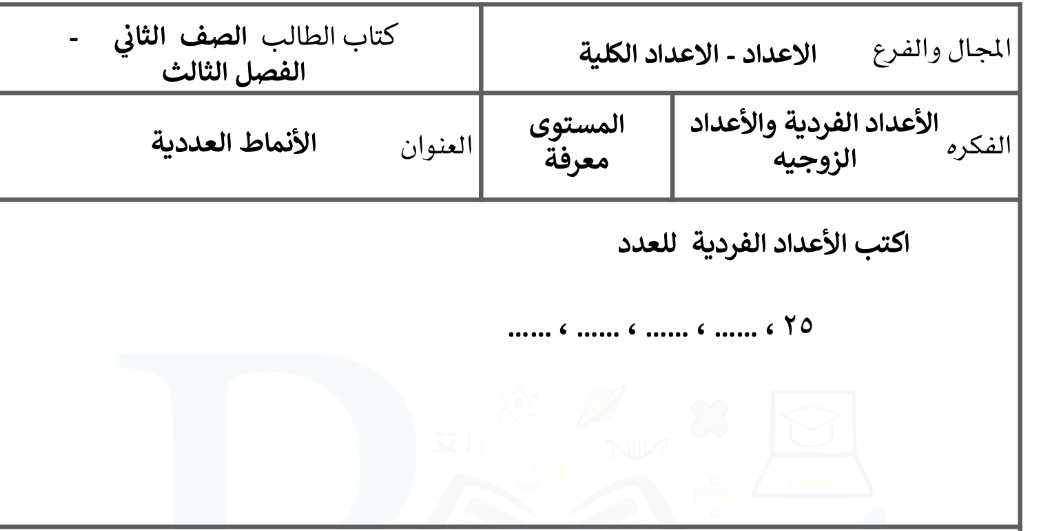 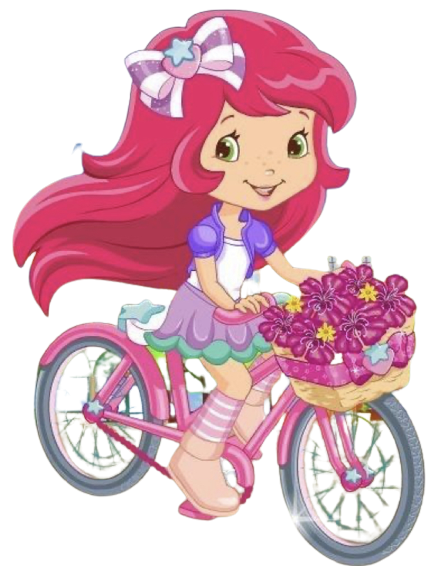 أ/ فاطمة جبران
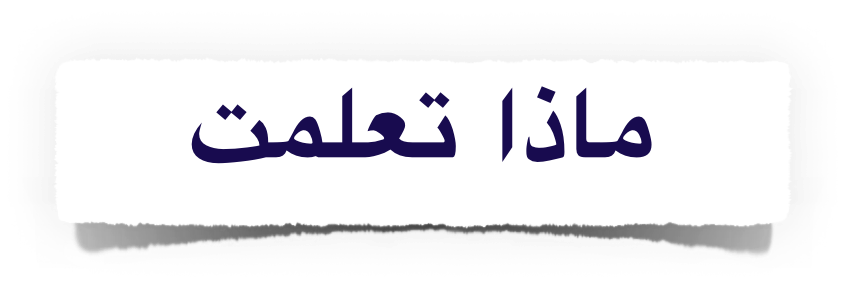 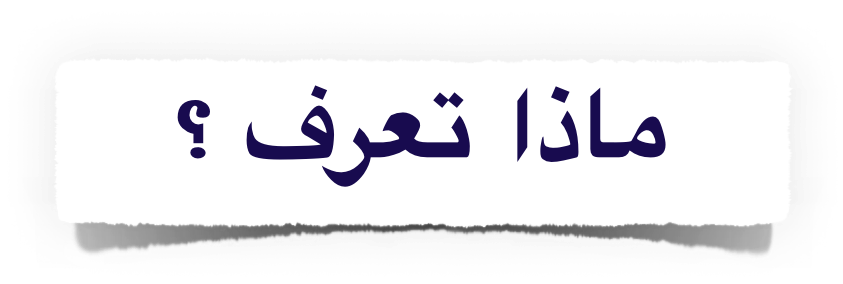 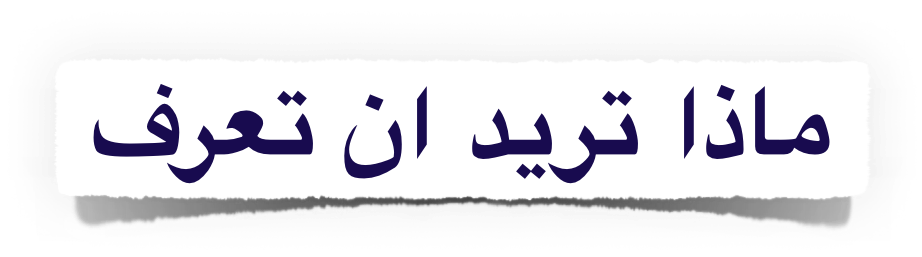 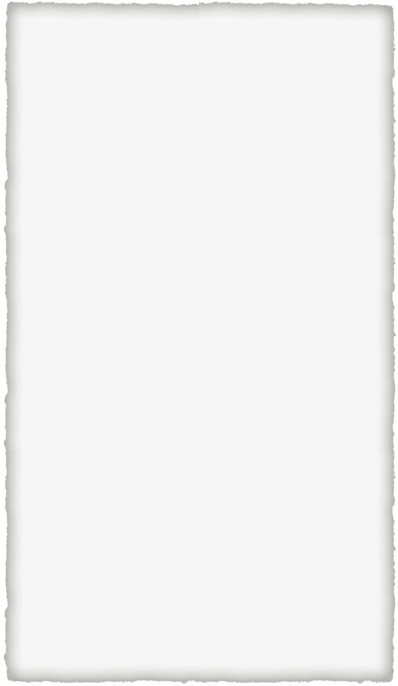 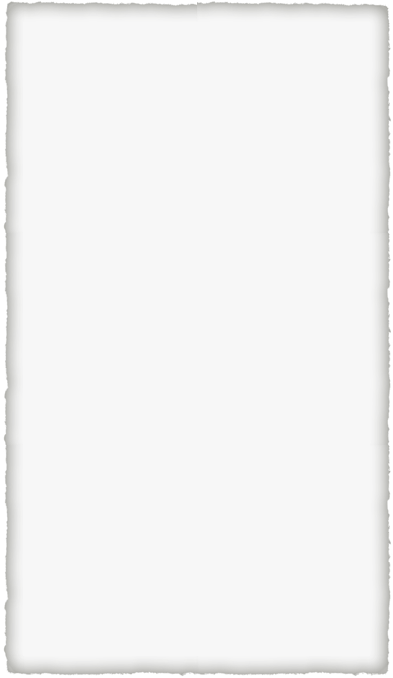 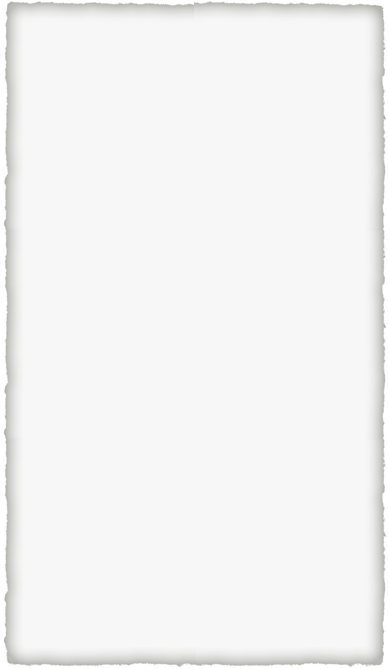 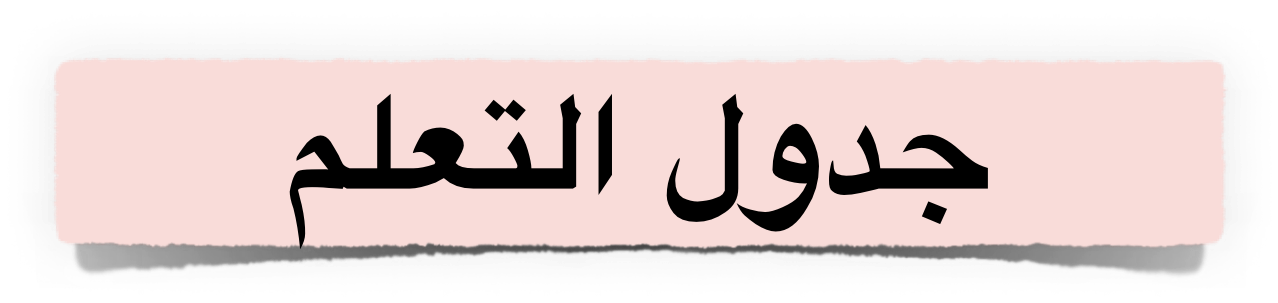 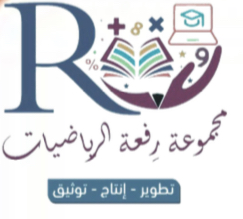 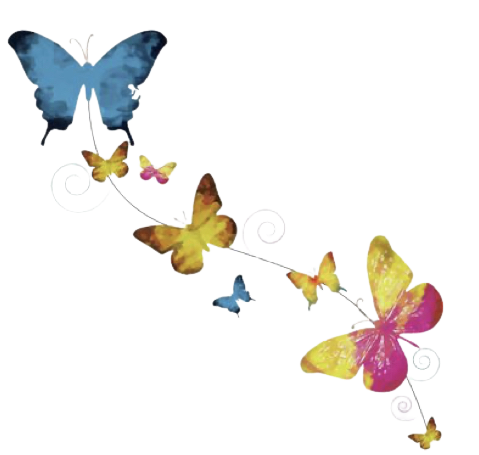 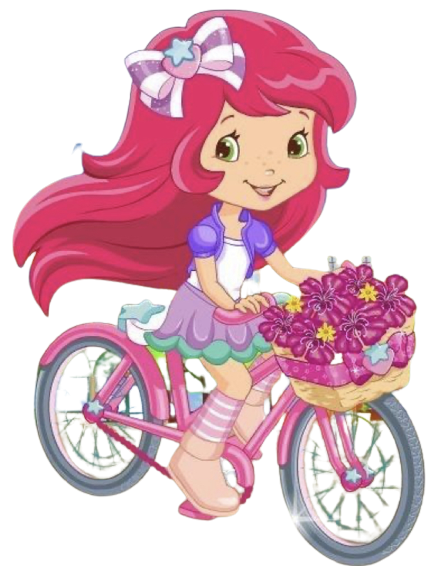 أ/ فاطمة جبران
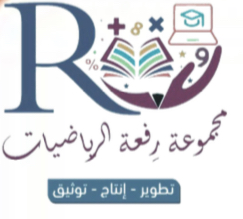 الفصل ٧ -٣ خطة حل المسألة
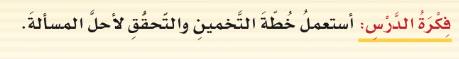 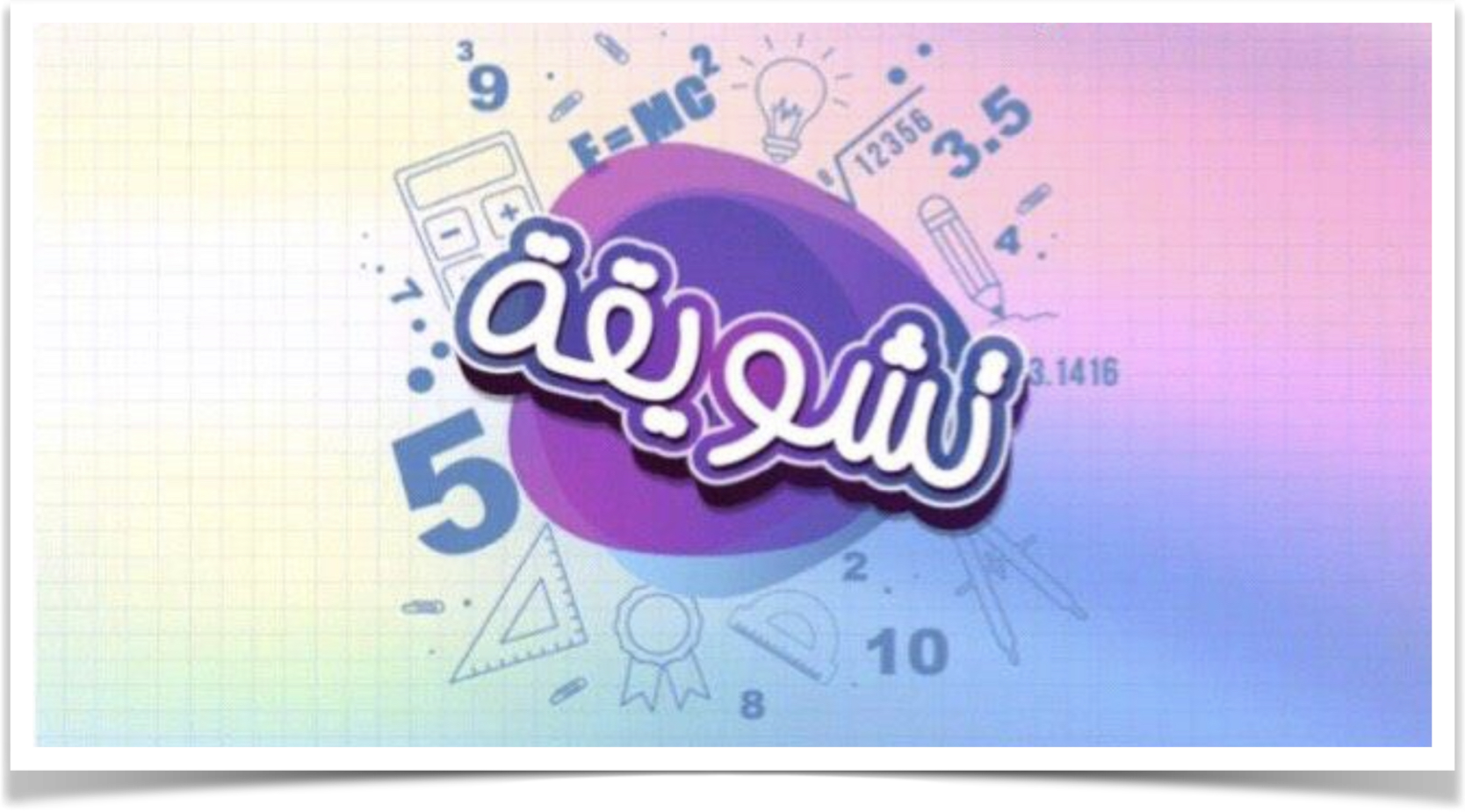 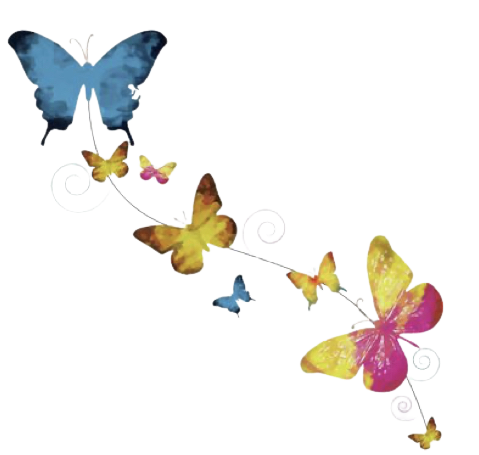 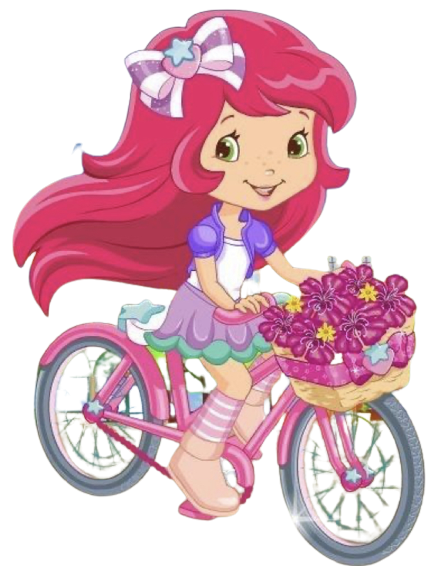 أ/ فاطمة جبران
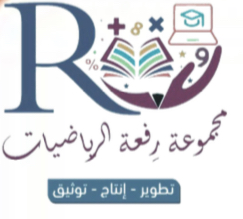 الفصل ٧ -٣ خطة حل المسألة
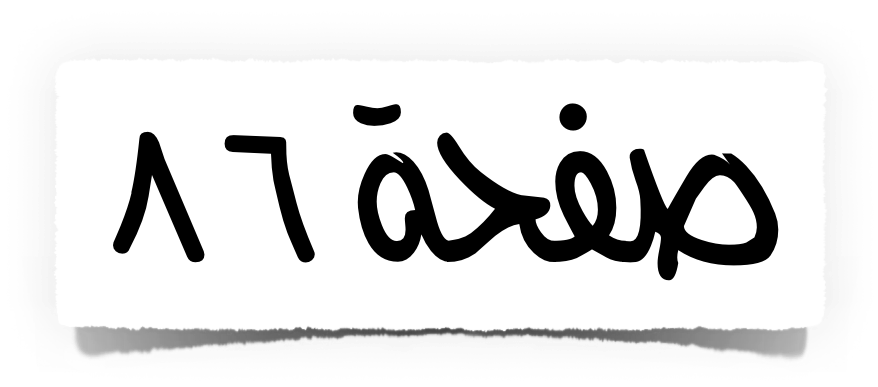 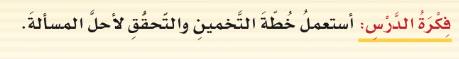 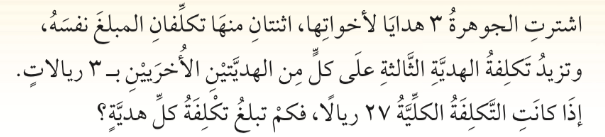 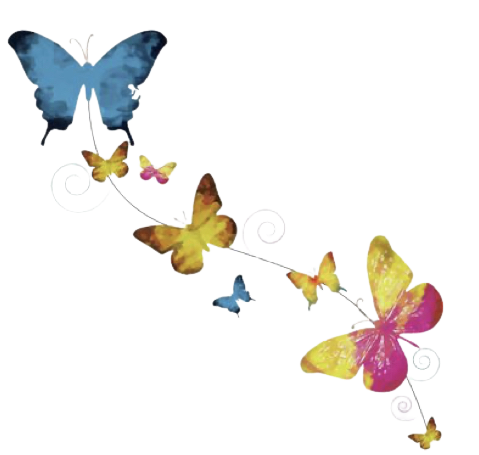 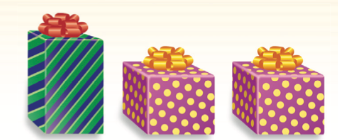 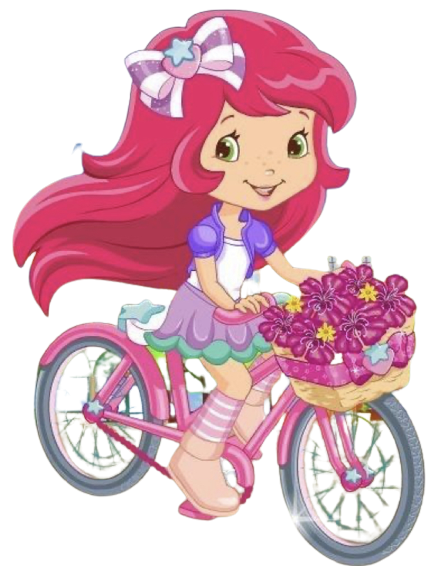 أ/ فاطمة جبران
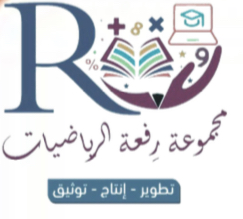 الفصل ٧ -٣ خطة حل المسألة
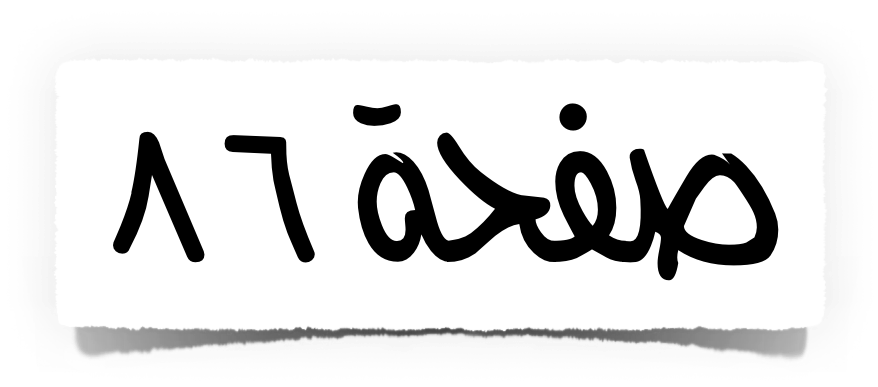 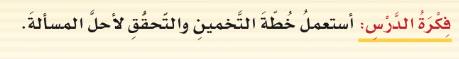 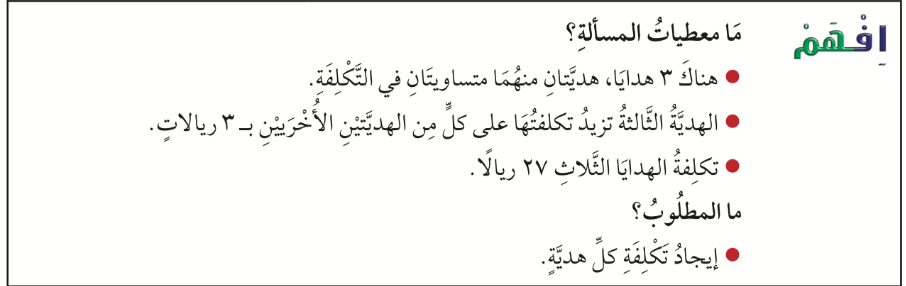 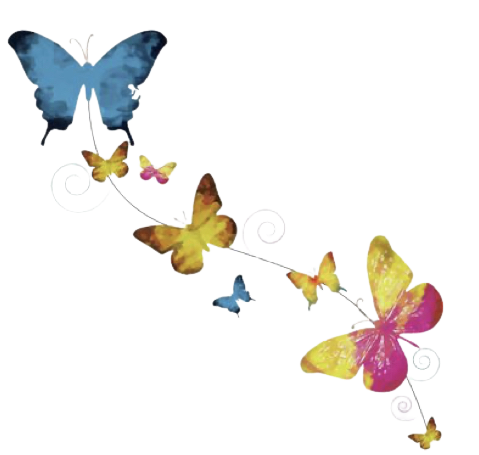 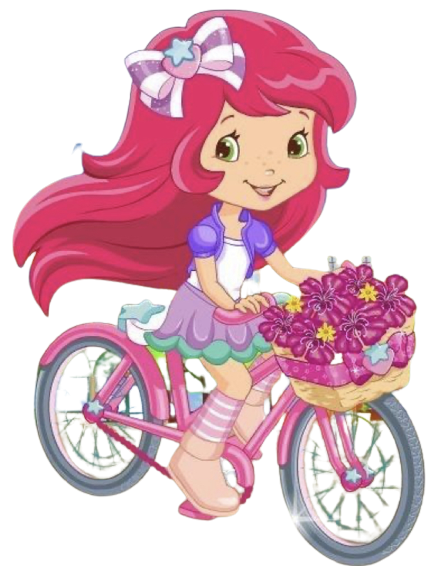 أ/ فاطمة جبران
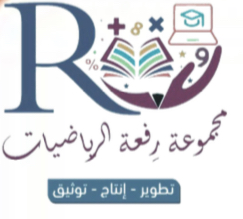 الفصل ٧ -٣ خطة حل المسألة
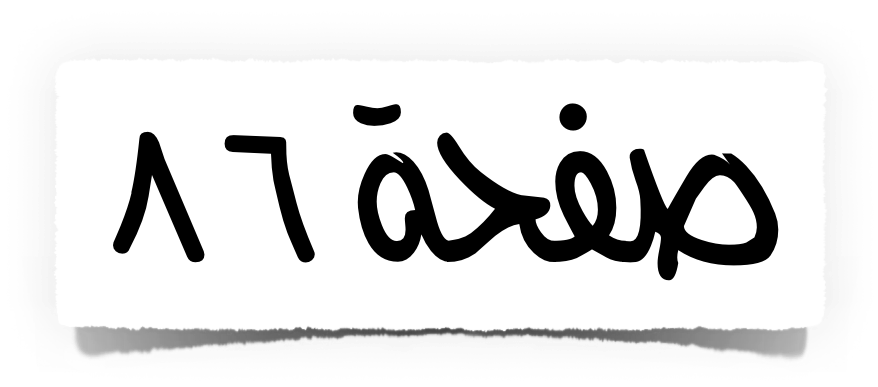 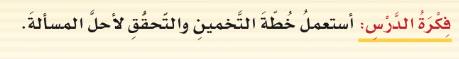 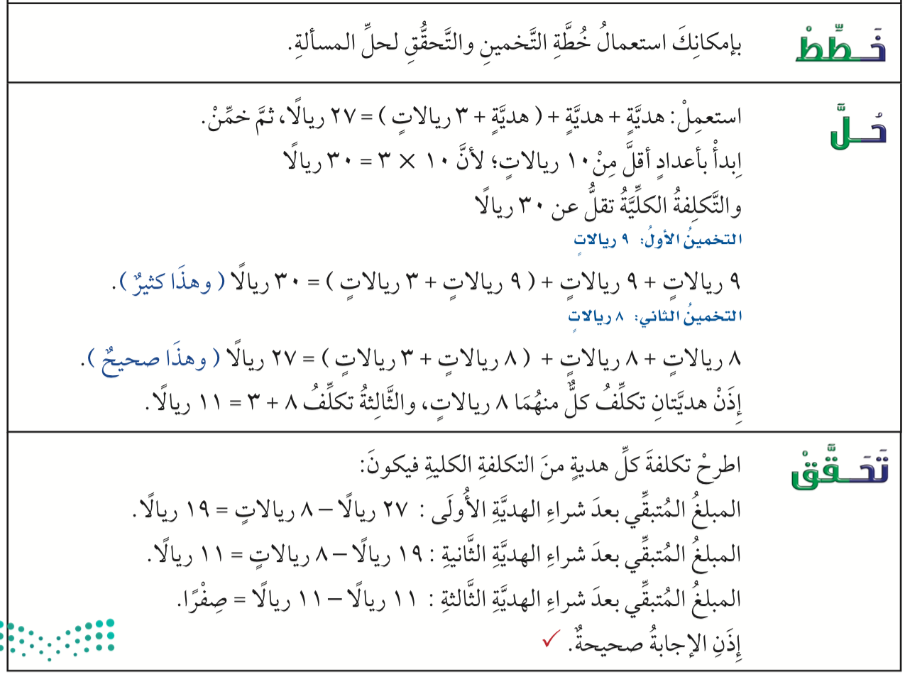 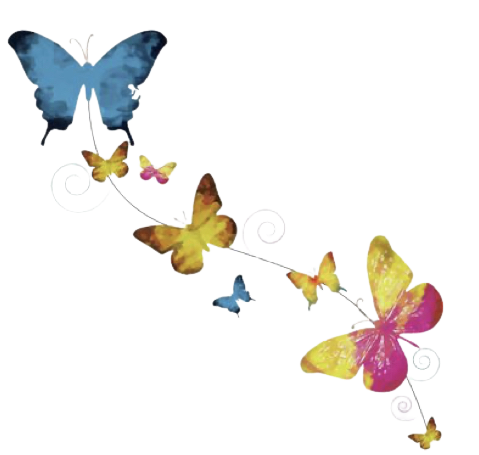 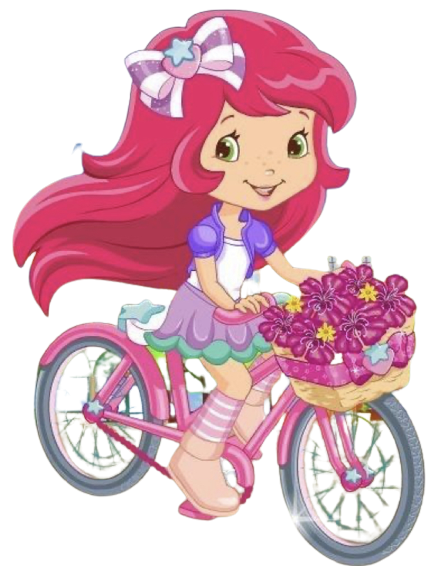 أ/ فاطمة جبران
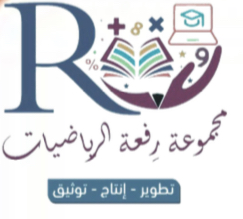 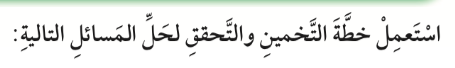 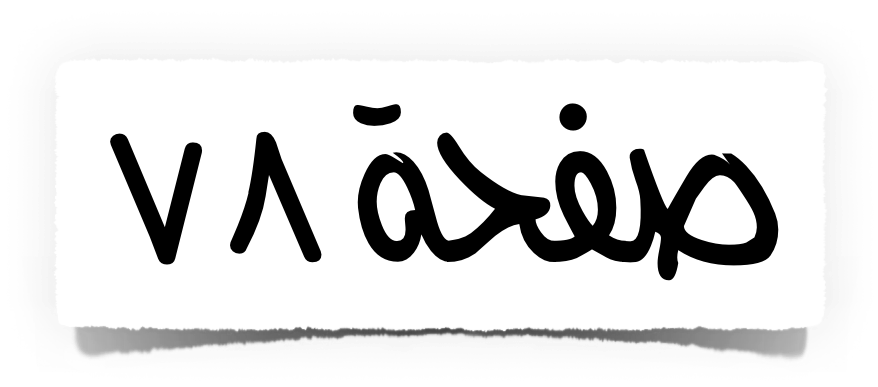 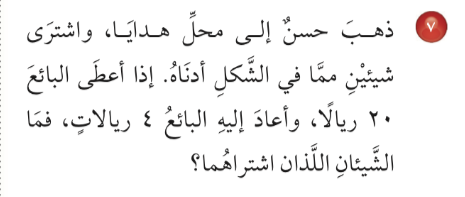 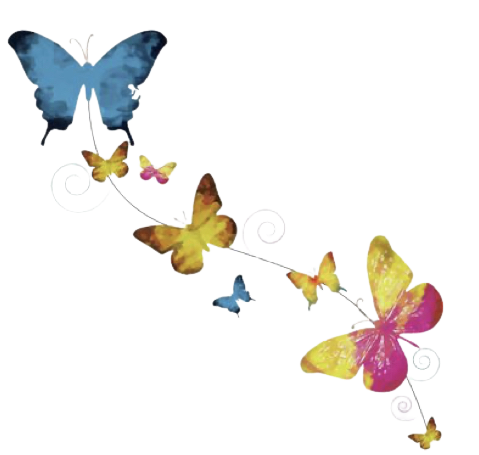 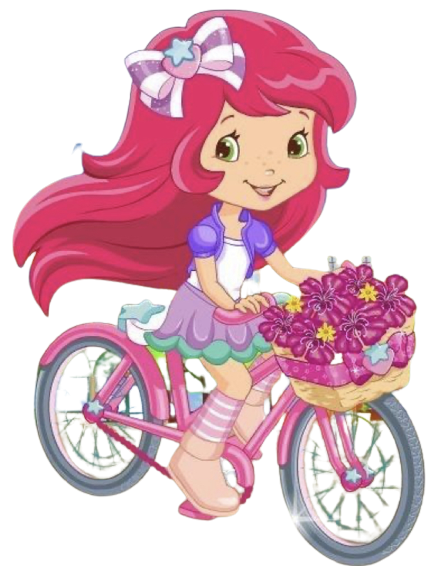 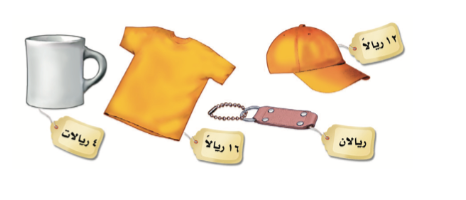 أ/ فاطمة جبران
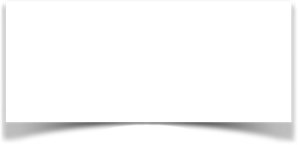 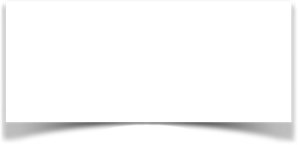 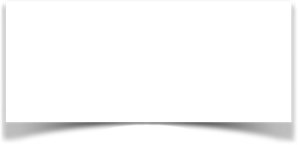 خطط
حل
تحقق
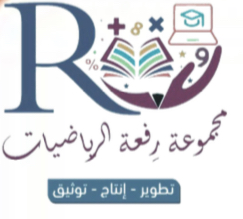 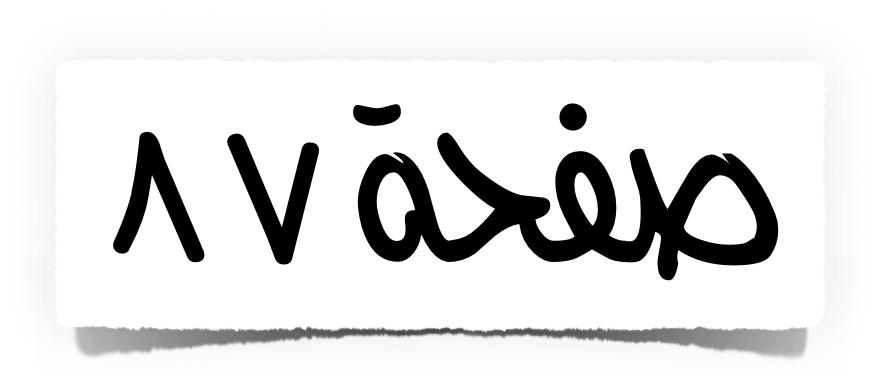 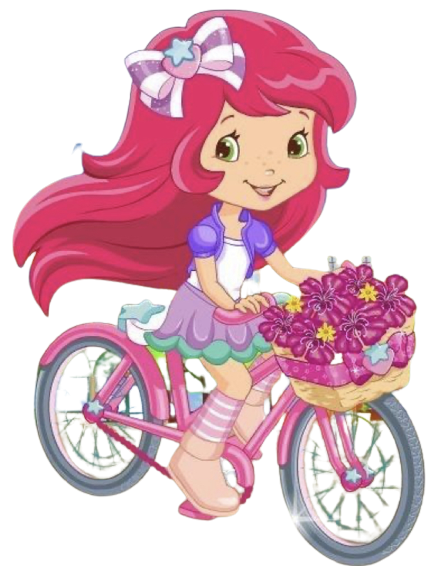 أ/ فاطمة جبران
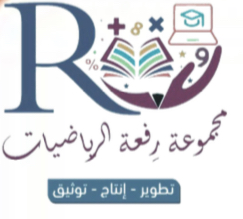 الفصل ٧ -٣ خطة حل المسألة
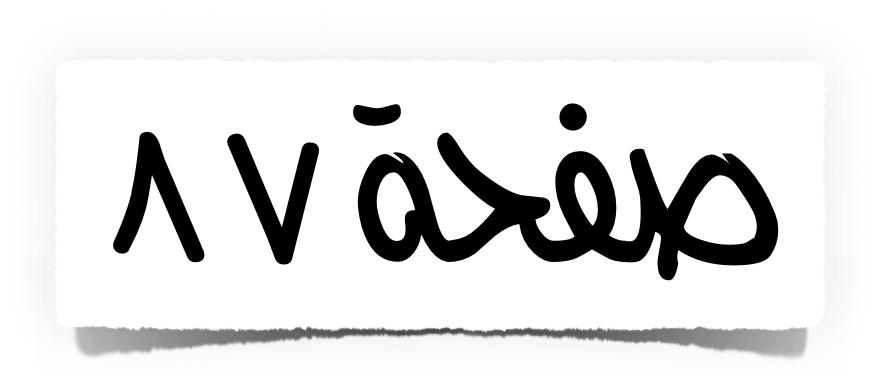 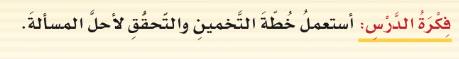 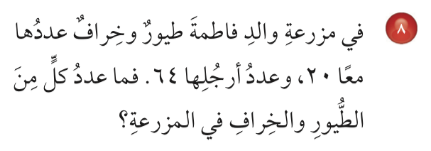 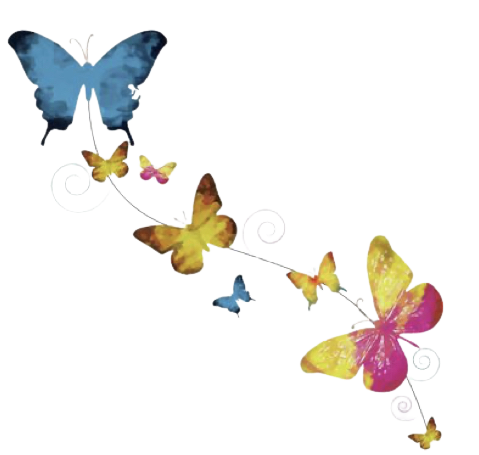 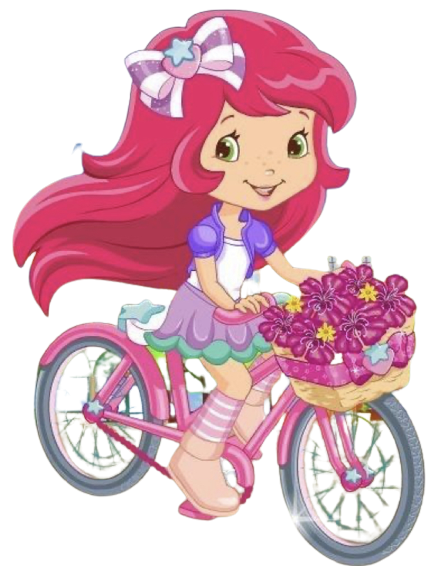 أ/ فاطمة جبران
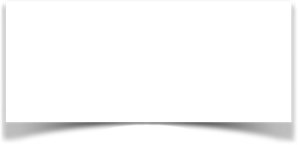 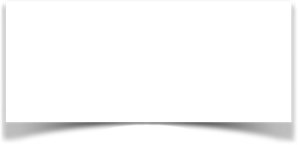 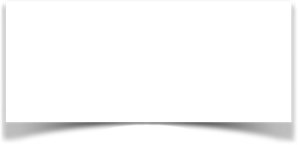 خطط
حل
تحقق
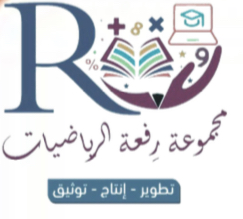 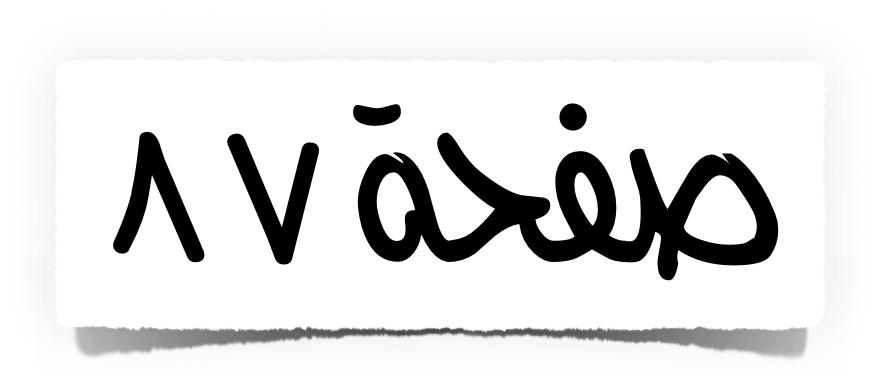 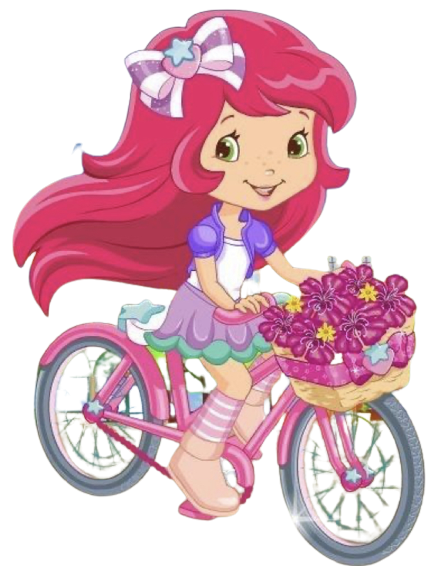 أ/ فاطمة جبران
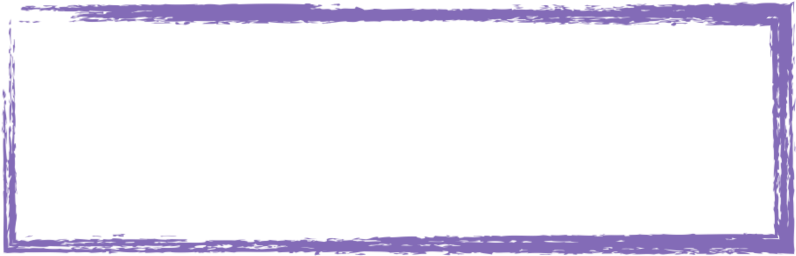 ماذاتعلمت ؟
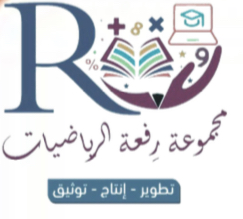 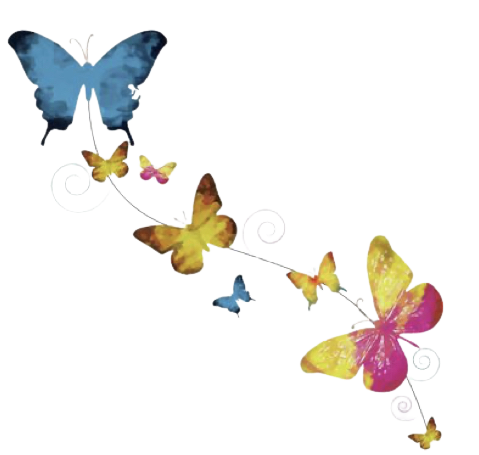 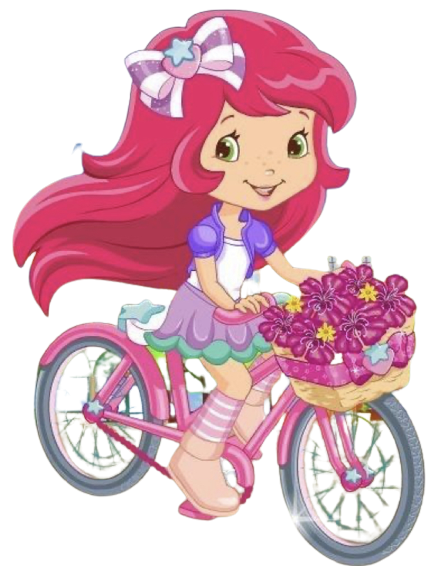 أ/ فاطمة جبران
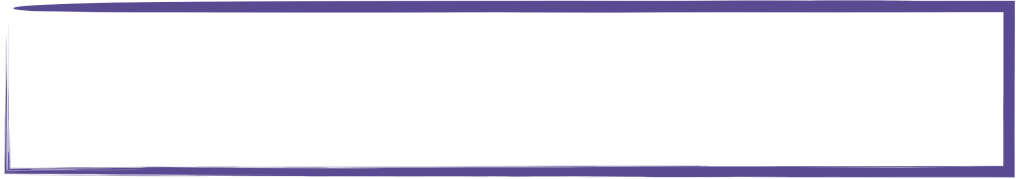 المتميزات في الدرس
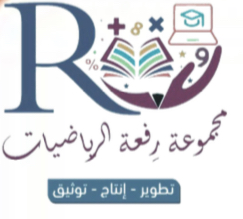 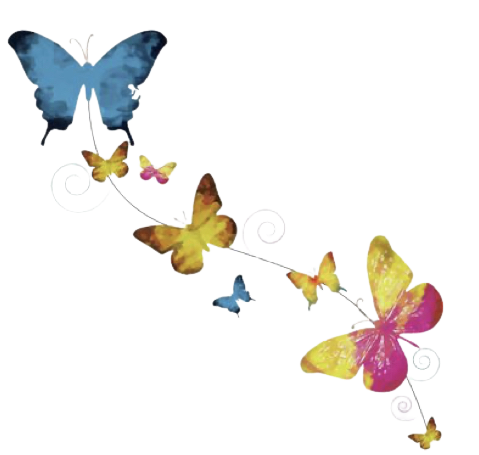 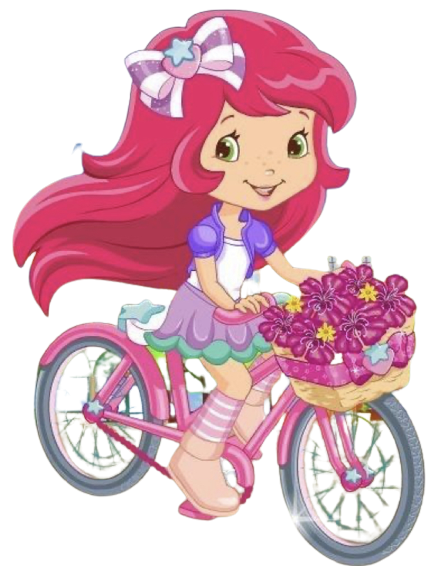 أ/ فاطمة جبران
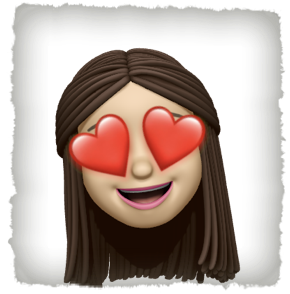 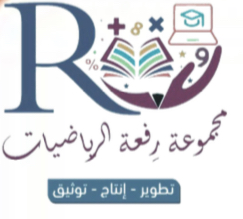 سهل 😍
سهل 😍
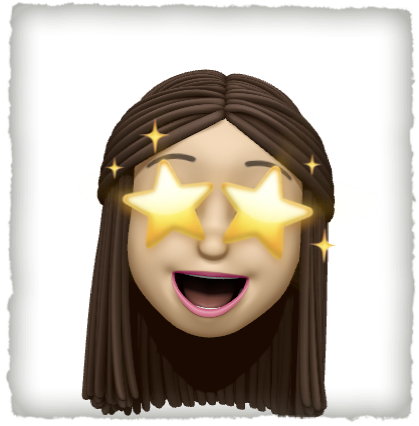 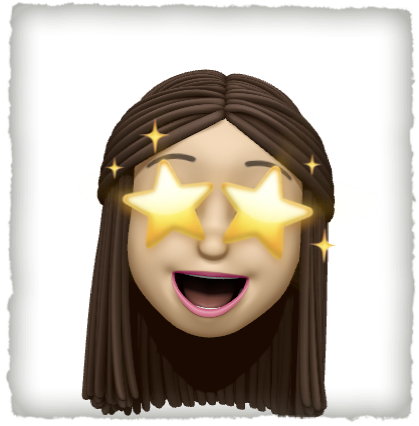 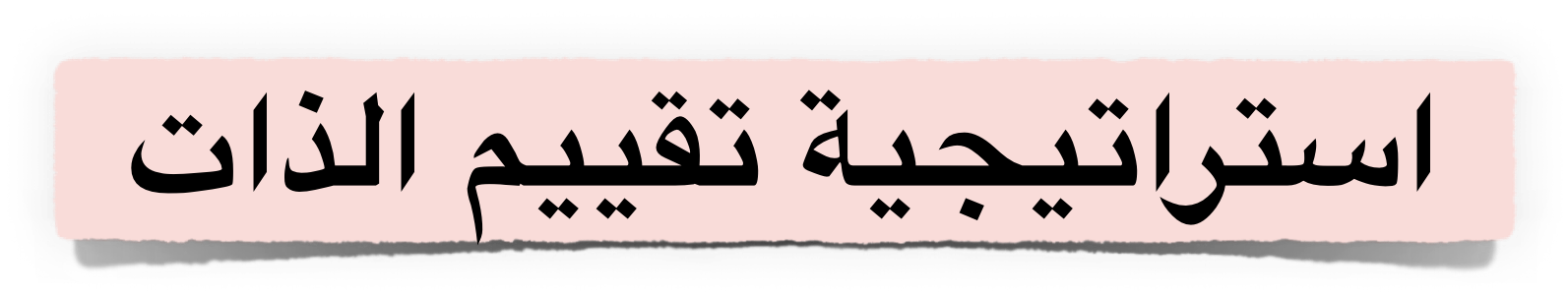 ممتع 🤩
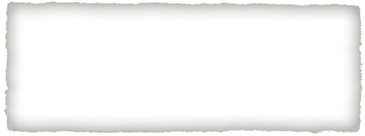 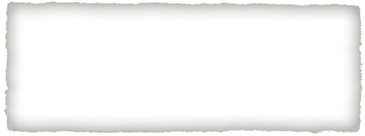 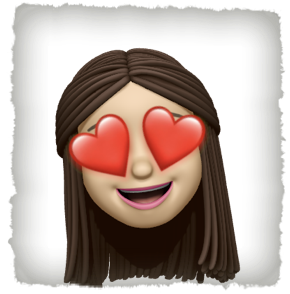 قيم نفسك بالنسبة لفهمك للدرس
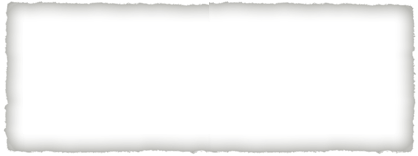 ممتع 🤩
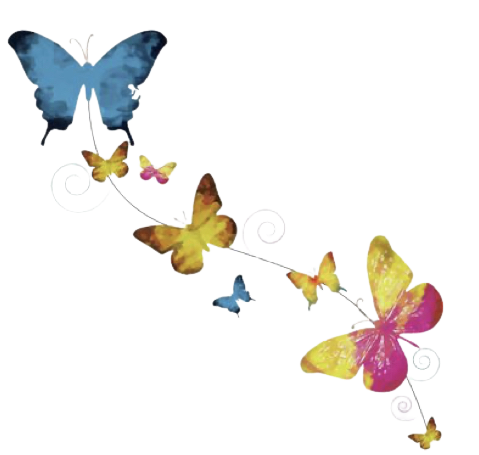 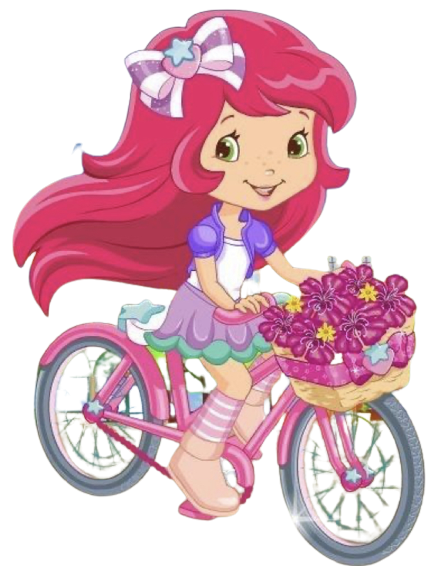 أ/ فاطمة جبران
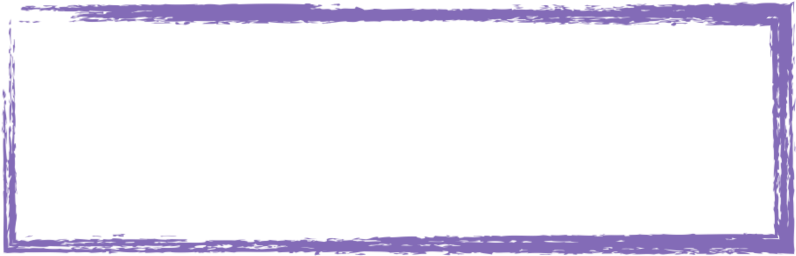 الواجب المنزلي
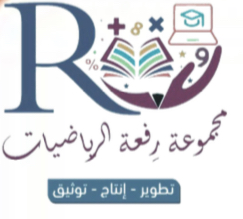 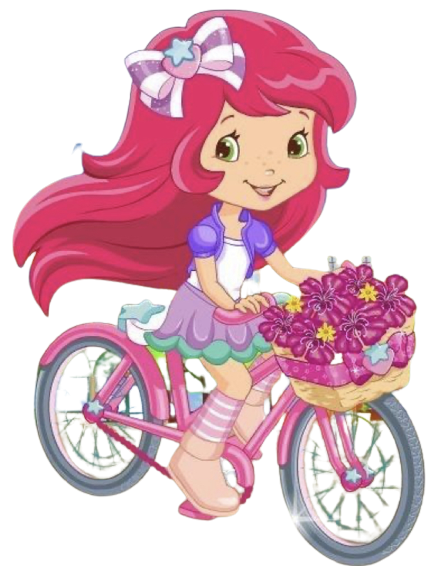 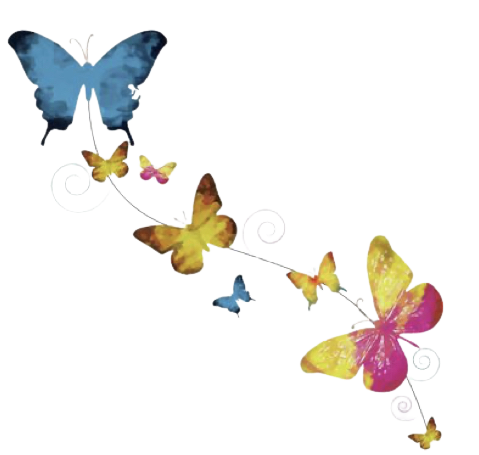 أ/ فاطمة جبران